立體圖 – 第三角投影法 
Orthographic Drawing - Third Angle Projection
設計與科技科
立體圖的類別
「立體圖繪製法」乃一種在平面圖上顯示立體物件的長寬高，以表達有關物件的繪圖方 法，此法類型繁多
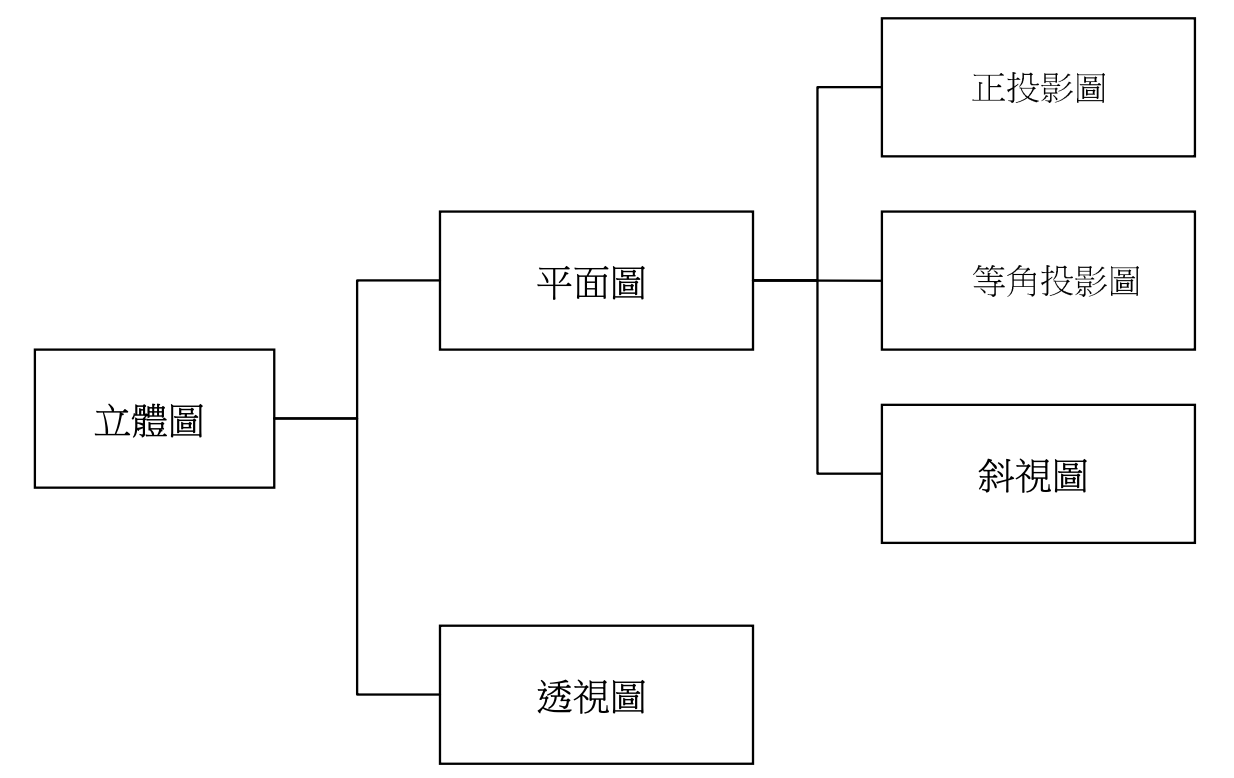 投影法
第一角投影

盛行於歐洲

標誌：
(b) 第三角投影法

在美國較普遍

標誌：
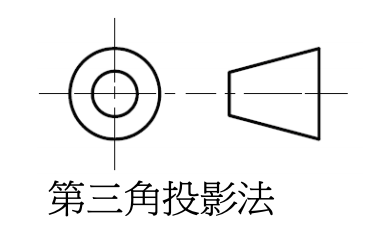 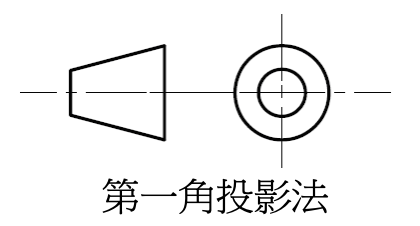 第一角法 v.s. 第三角法
觀察者、投影面、物體的順序不同:

第一角投影法: 
   觀察者 > 物體 > 投影面

第三角投影法: 
  觀察者 > 投影面 > 物體
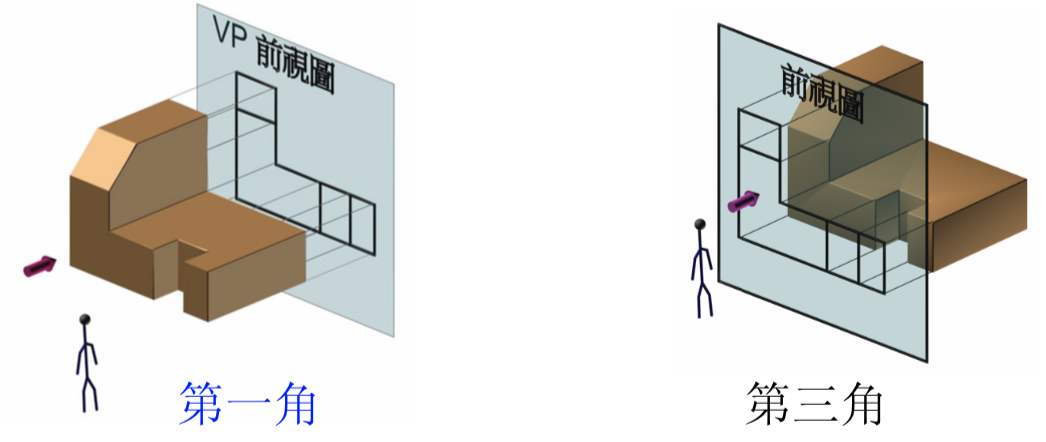 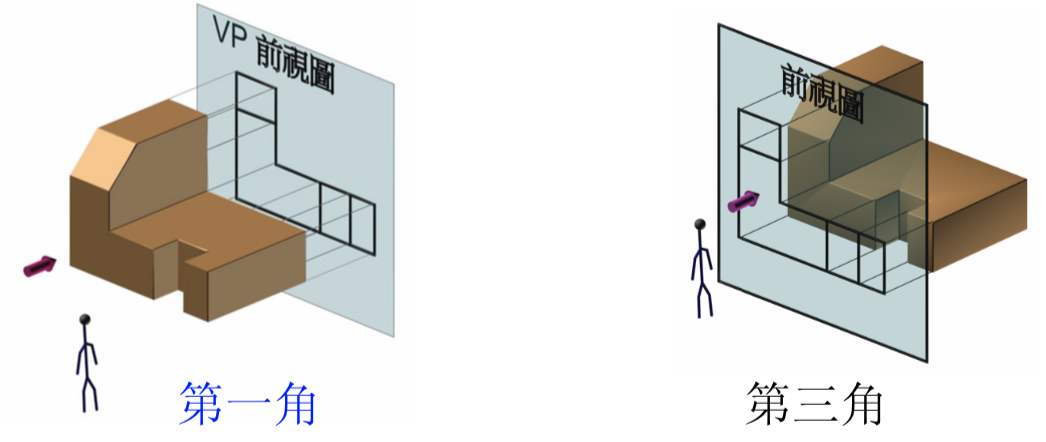 第一角
第三角
投影面 & 象限
正投影一般包含:

兩個主要投影面: 
    - 水平投影面 & 垂直投影面

而這兩面相交造出：
    - 四個的象限 / 角度
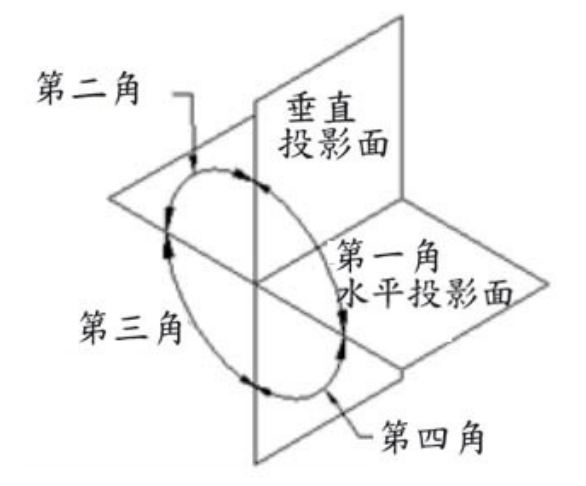 投影圖
投影圖繪製法以(a)、(b)及(c)等三個不同角度觀察物件，繼而把物件的投影在紙上以表達立體物件。
b
常用的投影圖有三︰
 (a) 正視圖 ─ 從正面觀看物件 

(b) 俯視圖 ─ 從正面由上而下﹝高空﹞俯視物件 

(c) 側視圖 ─ 從左或右面觀看物件
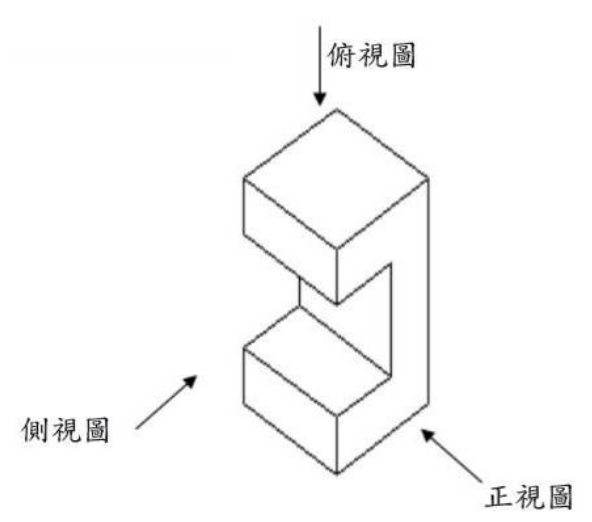 c
a
第三角投影法
至於第三角投影法，物件置於第三象限並投影至主要投影面上。
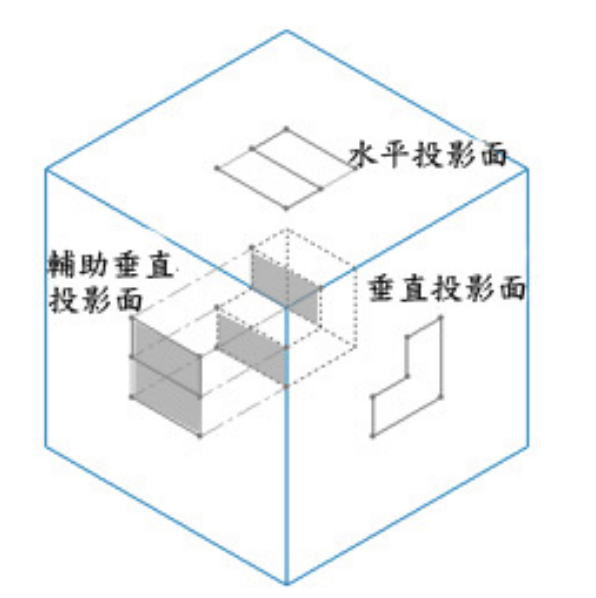 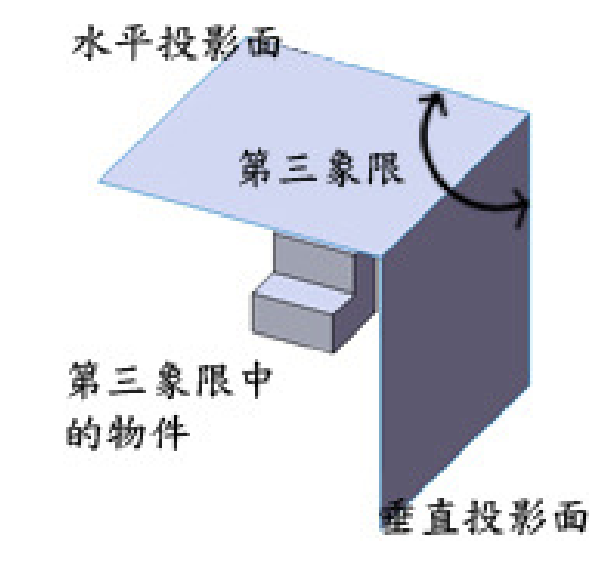 第三象限中的物件
投影到三個不同投影面上的物件
第三角投影法
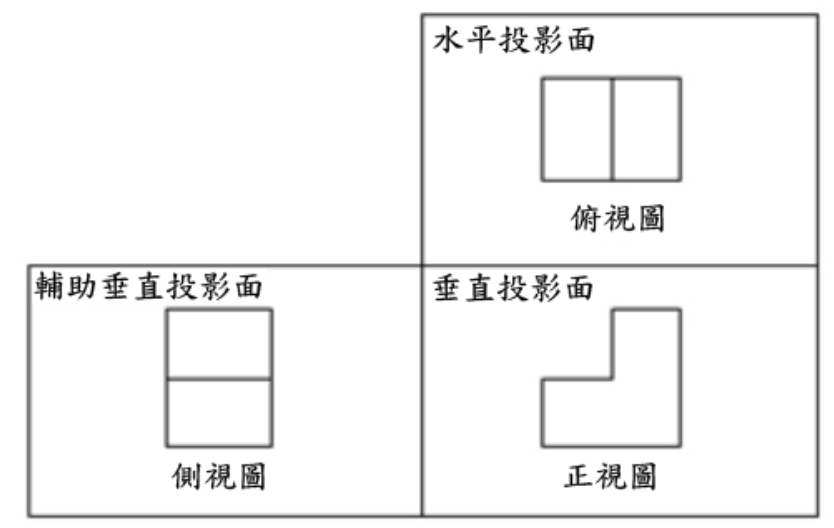 主要投影面置於觀看者及物件之間
因此，觀看者應想像各投影面為透明，以觀察物件在投影面上的影像，其水平、 垂直和輔助垂直面的影像展示如右：
兩面之交線
兩面相交所產生之線，稱為交線或稜線。
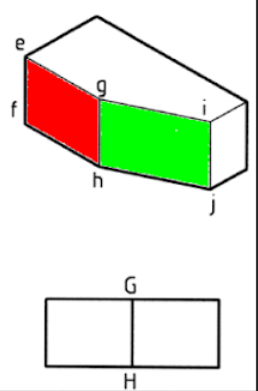 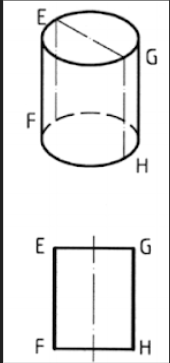 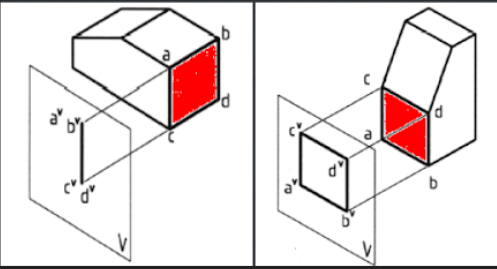 三視圖的排列  (視圖需對齊)
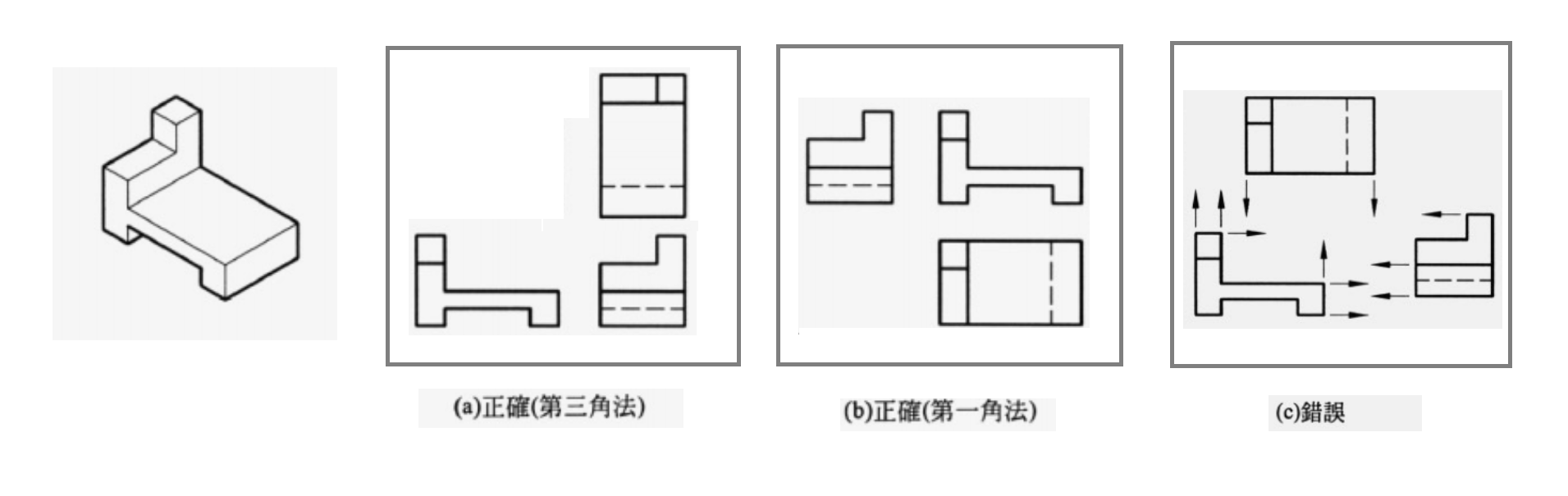 繪製投影圖的步驟
在使用投影法時，應留要以下事項： 
- 為即將繪製的視圖預留足夠空間 
- 物件在正視圖和側視圖上的高度須一致 
- 想像觀看者從高空下望正視圖，投影成俯視圖 
- 將對應點保持在同一垂直線上 
- 物件在俯視圖和側視圖上的深度須一致 
- 用短劃虛線代表那些隱藏的輪廓線和邊緣 
- 繪劃尺寸線 
- 如有需要，加上解釋文字
例子(1)
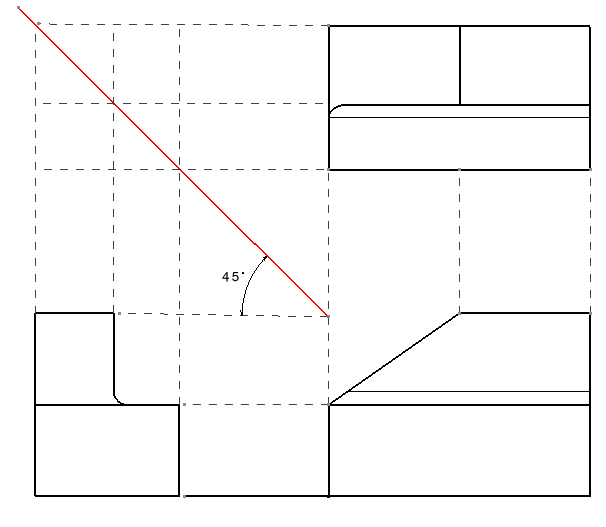 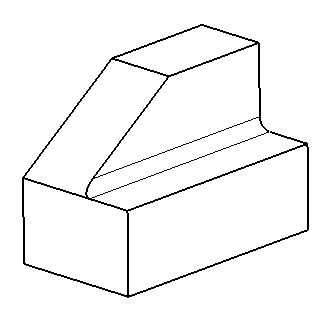 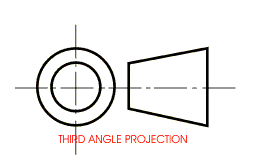 例子(2)
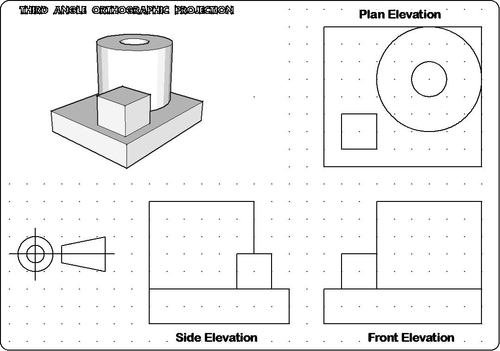 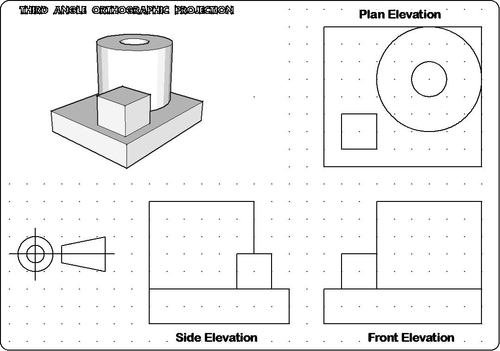